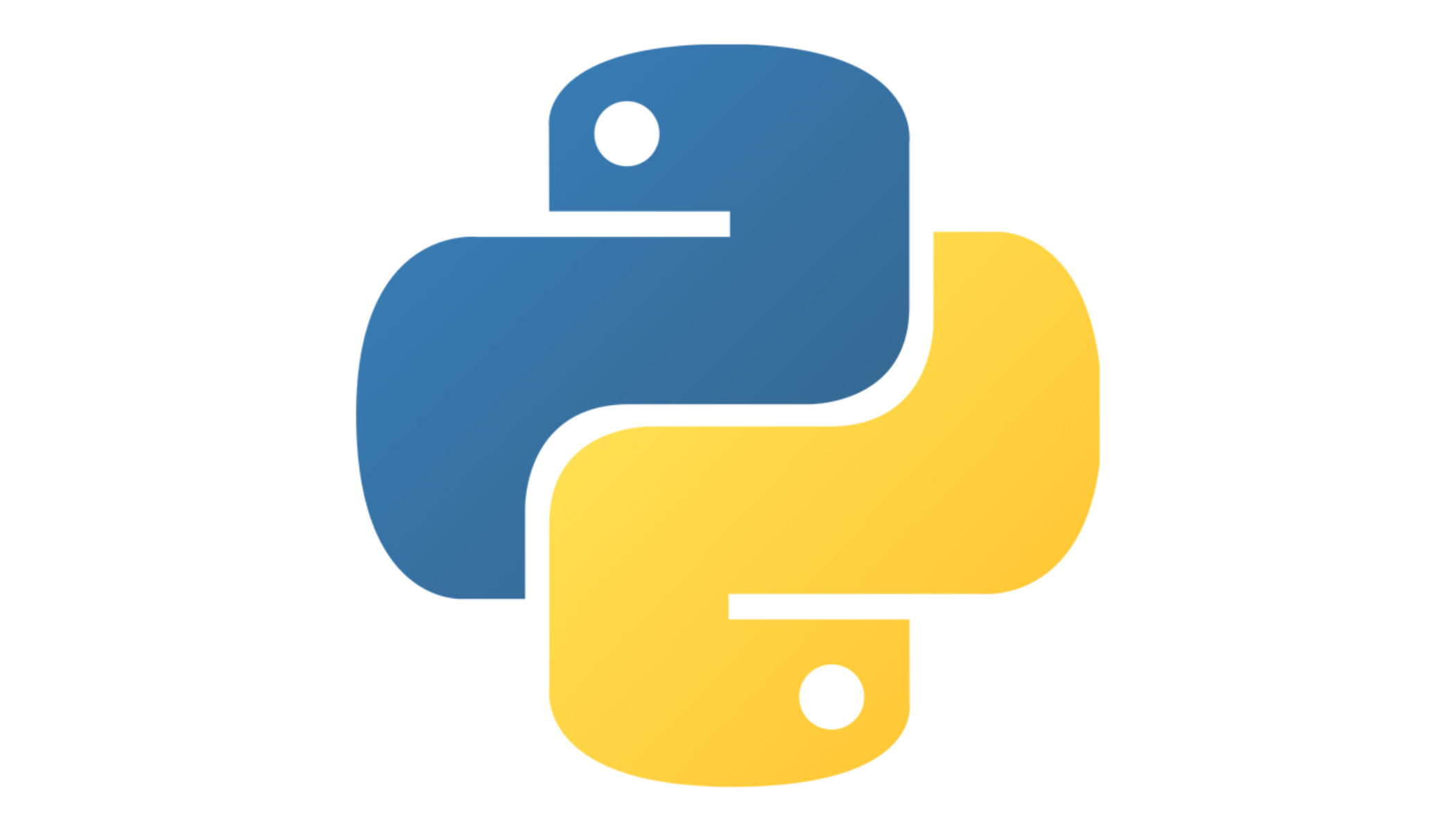 4/12/2022
More About object oriented programming
Created by : Nouf almunyif
Created by : Nouf almunyif
1
built-in functions
4/12/2022
Created by : Nouf almunyif
2
issubclass()
4/12/2022
The issubclass() function returns True if the specified object is a subclass of the specified object, otherwise False. 
Format : issubclass(object, subclass)
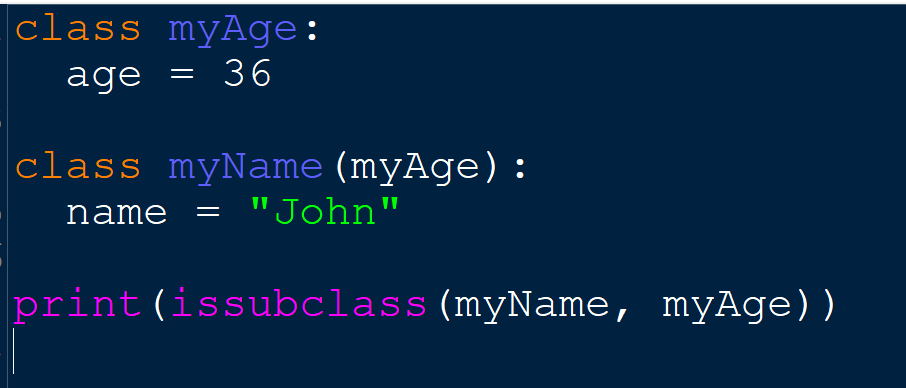 Created by : Nouf almunyif
3
dir()
4/12/2022
the dir() function returns all properties and methods of the specified object,
 without the values. 
even built-in properties which are default for all object.
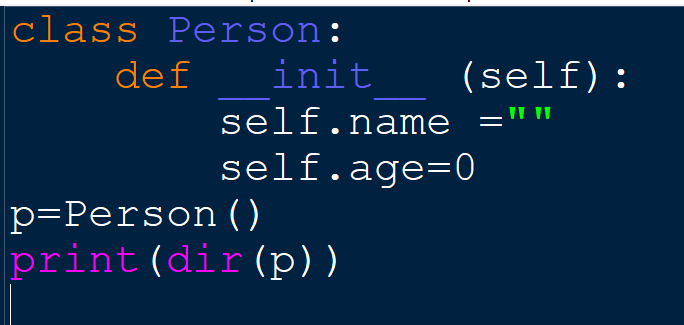 ['__class__', '__delattr__', '__dict__', '__dir__', '__doc__', '__eq__', '__format__', '__ge__', '__getattribute__', '__gt__', '__hash__', '__init__', '__init_subclass__', '__le__', '__lt__', '__module__', '__ne__', '__new__', '__reduce__', '__reduce_ex__', '__repr__', '__setattr__', '__sizeof__', '__str__', '__subclasshook__', '__weakref__', 'age', 'name']
Created by : Nouf almunyif
4
An Overview of Inheritance in Python
4/12/2022
When you write Python code using classes, you are using inheritance even if you don’t know you’re using it .. Lets see the following class example:

                          its an empty class with no attributes
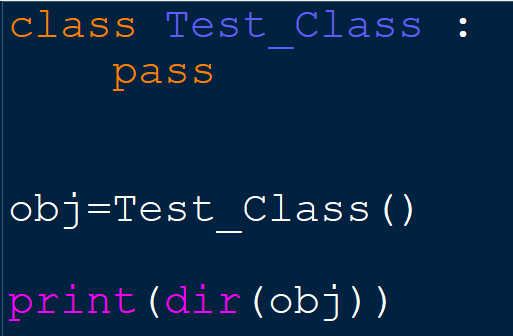 Output: 
['__class__', '__delattr__', '__dict__', '__dir__', '__doc__', '__eq__', '__format__', '__ge__', '__getattribute__', '__gt__', '__hash__', '__init__', '__init_subclass__', '__le__', '__lt__', '__module__', '__ne__', '__new__', '__reduce__', '__reduce_ex__', '__repr__', '__setattr__', '__sizeof__', '__str__', '__subclasshook__', '__weakref__']
Created by : Nouf almunyif
every class you create in Python implicitly derives from object.
 You could be more explicit and write:
 class Test_Class(object):
but it’s redundant and unnecessary.
5
vars()
4/12/2022
the vars() function returns the __dic__ attribute of an object.
The __dict__ attribute is a dictionary containing the object's changeable attributes.
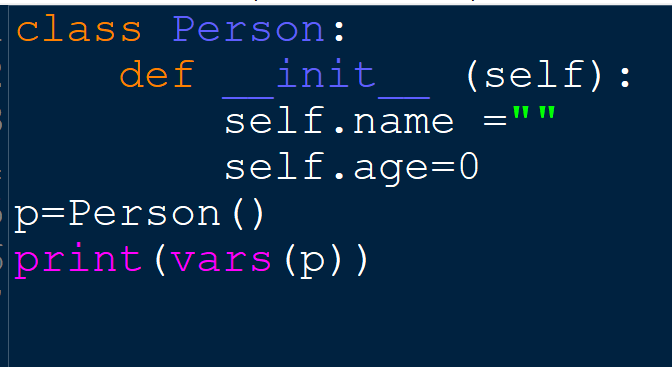 Created by : Nouf almunyif
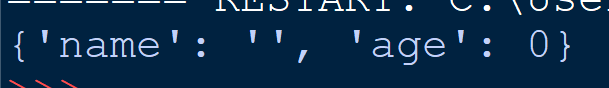 6
Polymorphism
4/12/2022
Created by : Nouf almunyif
7
Polymorphism
4/12/2022
Polymorphism defines the ability to take different forms. 
Polymorphism is taken from the Greek words Poly (many) and morphism (forms). 
It means that the same function name can be used for different types. This makes programming more intuitive and easier.
In Python, we have different ways to define polymorphism
Created by : Nouf almunyif
8
Polymorphism with a function:
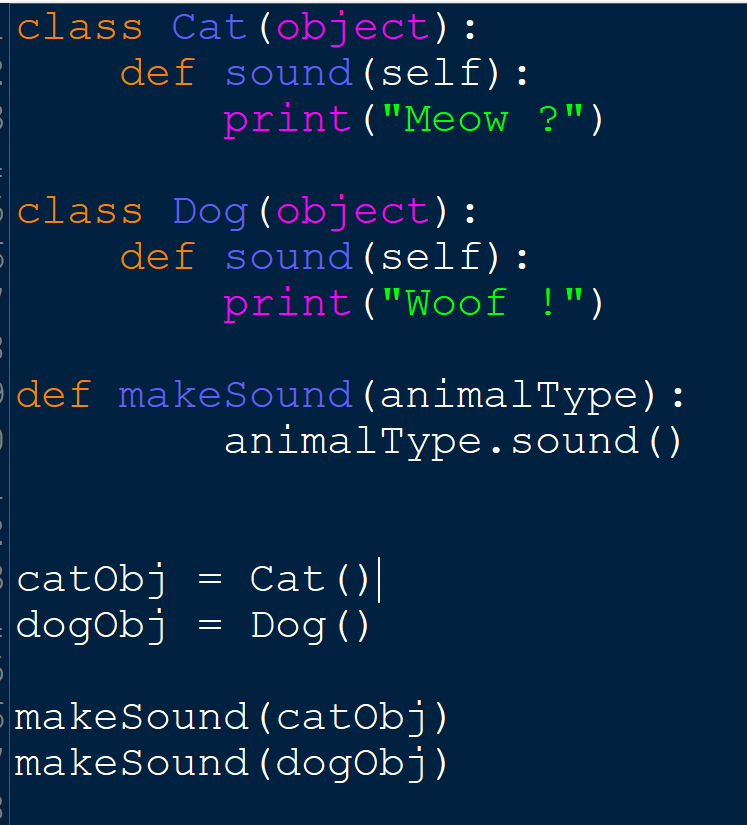 4/12/2022
Created by : Nouf almunyif
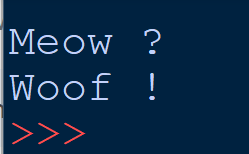 9
Polymorphism with a function:
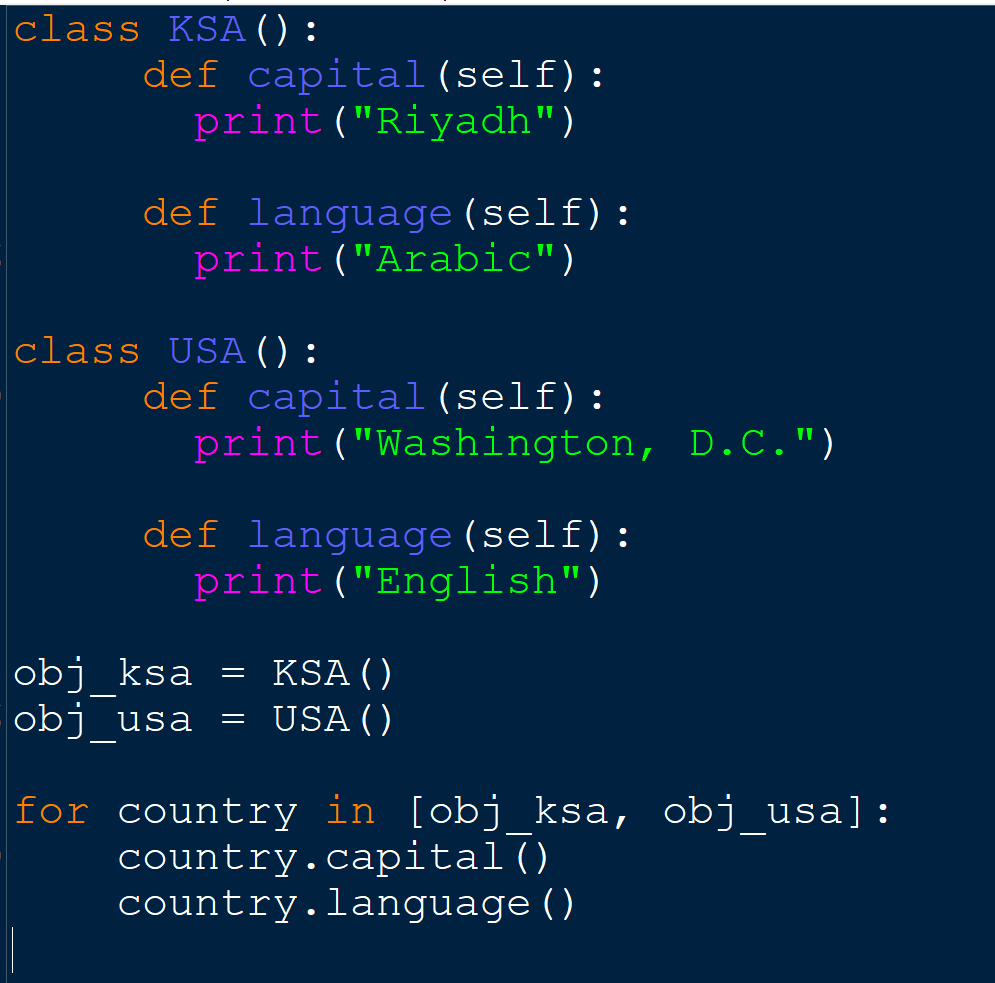 4/12/2022
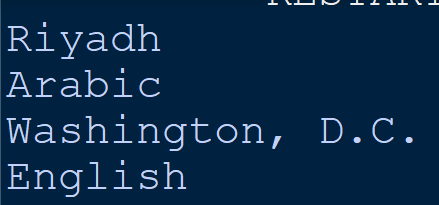 Created by : Nouf almunyif
10
Method Overloading
4/12/2022
Created by : Nouf almunyif
11
What is Overloading?
4/12/2022
the ability of a function or an operator to behave in different ways depending on the parameters that are passed to the function, or the operands that the operator acts on
Overloading a method fosters reusability. For instance, instead of writing multiple methods that differ only slightly, we can write one method and overload it. Overloading also improves code clarity and eliminates complexity.

Method overloading is one concept of Polymorphism.
Created by : Nouf almunyif
12
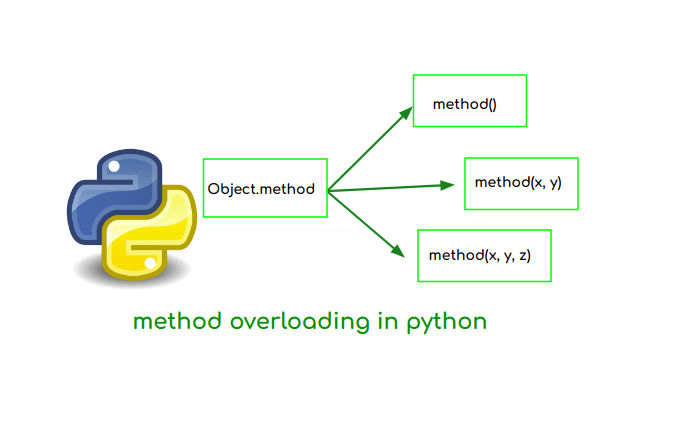 4/12/2022
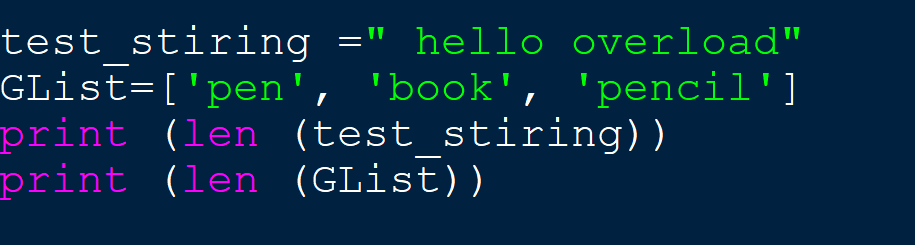 Created by : Nouf almunyif
Call len using STR
Call len using LIST
13
method overloading
4/12/2022
method overloading in python can be defined as writing the method in such a way that method will provide different functionality for different datatype arguments with the same method name. Programming languages like Java and C++ implements the method overloading by defining the two methods with the same name but different parameters. In python we do not implement *method overloading *in that way
Created by : Nouf almunyif
14
method overloading
4/12/2022
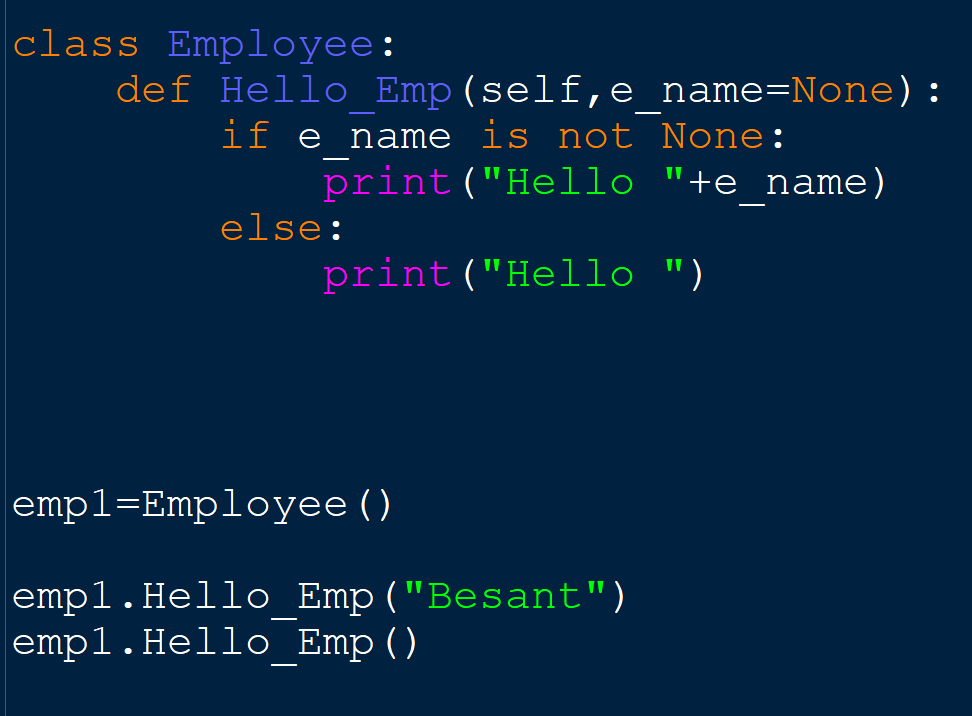 Created by : Nouf almunyif
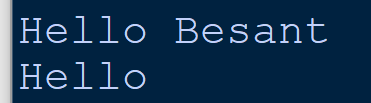 15
method overloading
4/12/2022
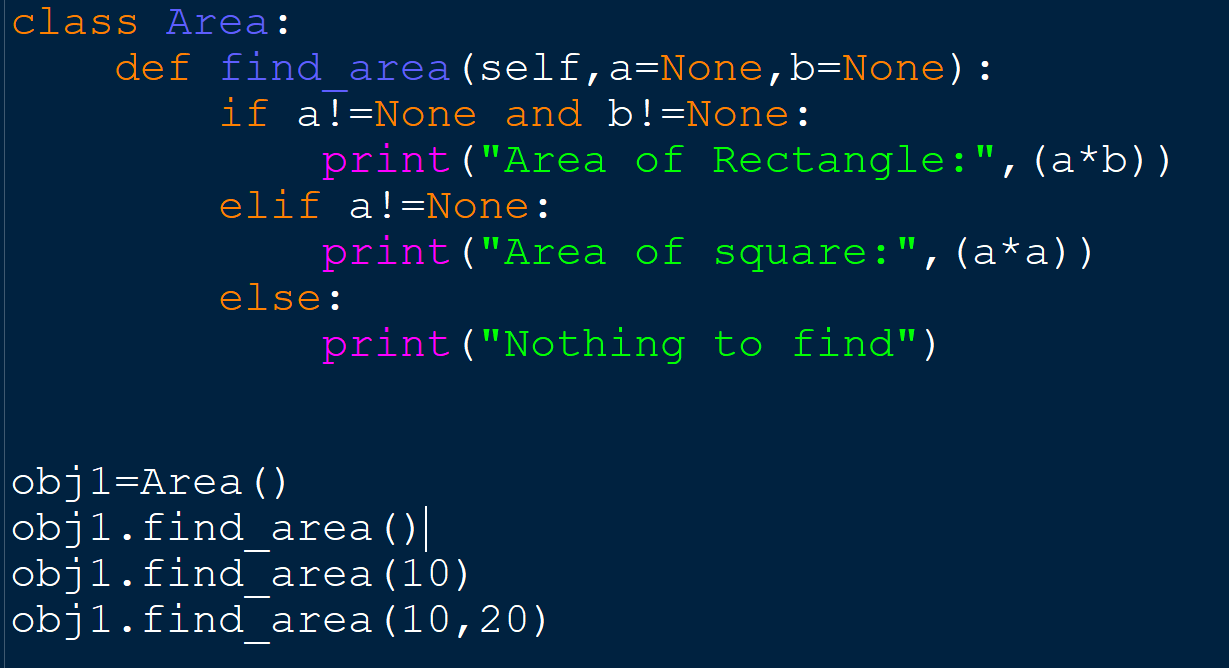 Created by : Nouf almunyif
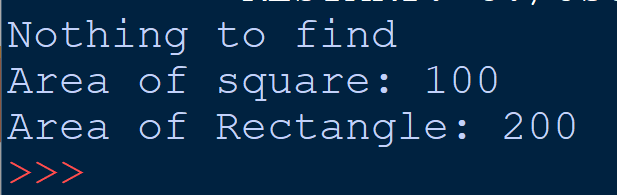 16
Method Overriding
4/12/2022
Created by : Nouf almunyif
17
Polymorphism with Inheritance
4/12/2022
In inheritance, the child class inherits the methods from the parent class.
And there is many cases   the method inherited from the parent class doesn’t fit the child class.
The ability of any object-oriented programming language that allows a subclass or child class to provide a specific implementation of a method that is already provided by one of its super-classes or parent classes is known as Method Overriding.
Created by : Nouf almunyif
18
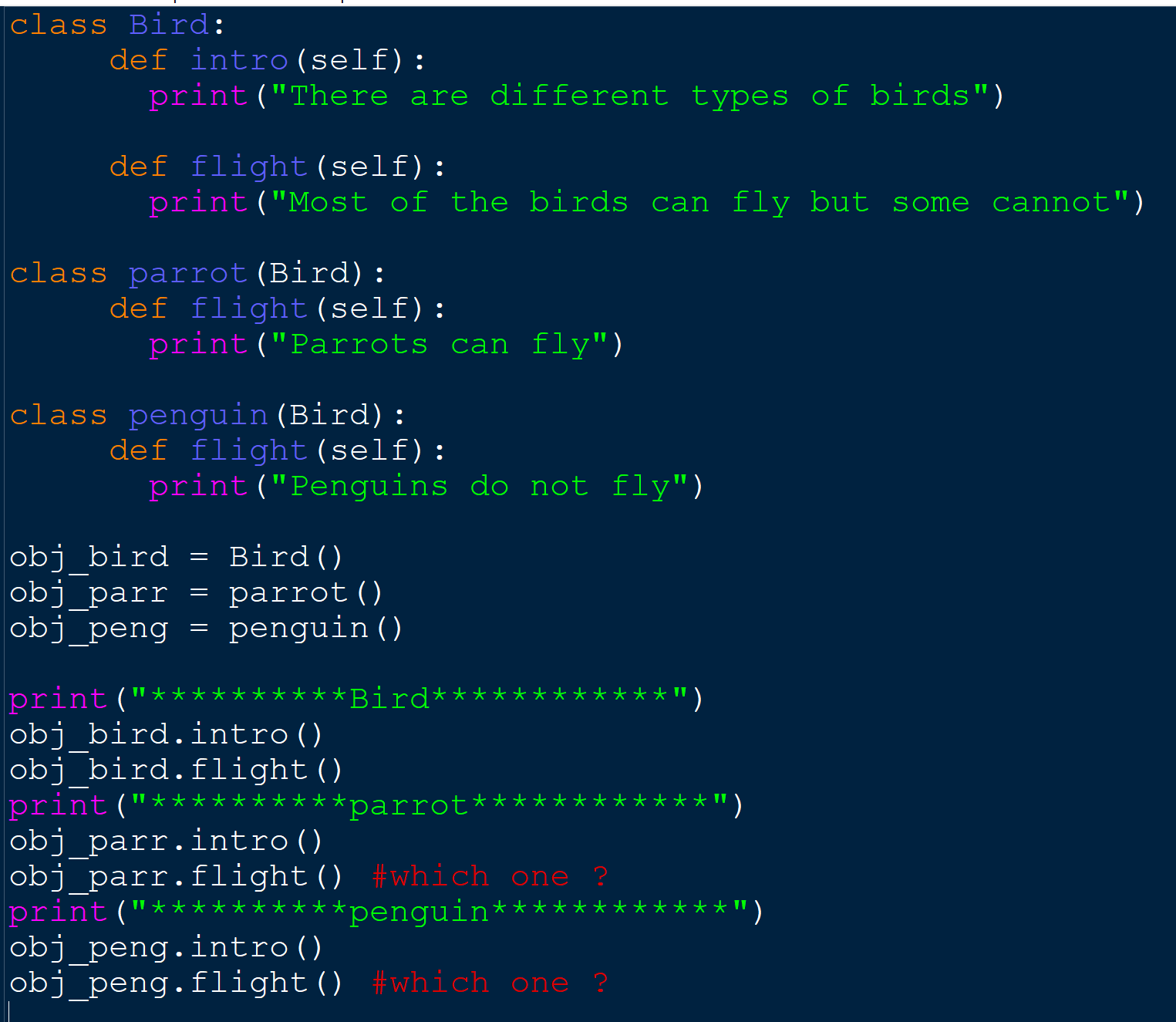 Method Overriding
4/12/2022
Created by : Nouf almunyif
19
Method Overriding
4/12/2022
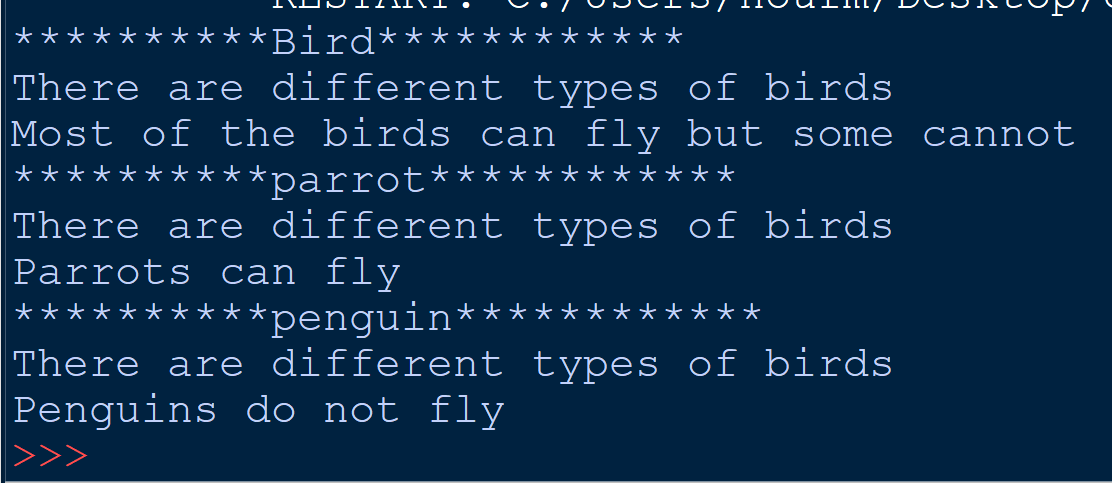 Created by : Nouf almunyif
20
Method Overriding
4/12/2022
What if we wan to call the parent function ?
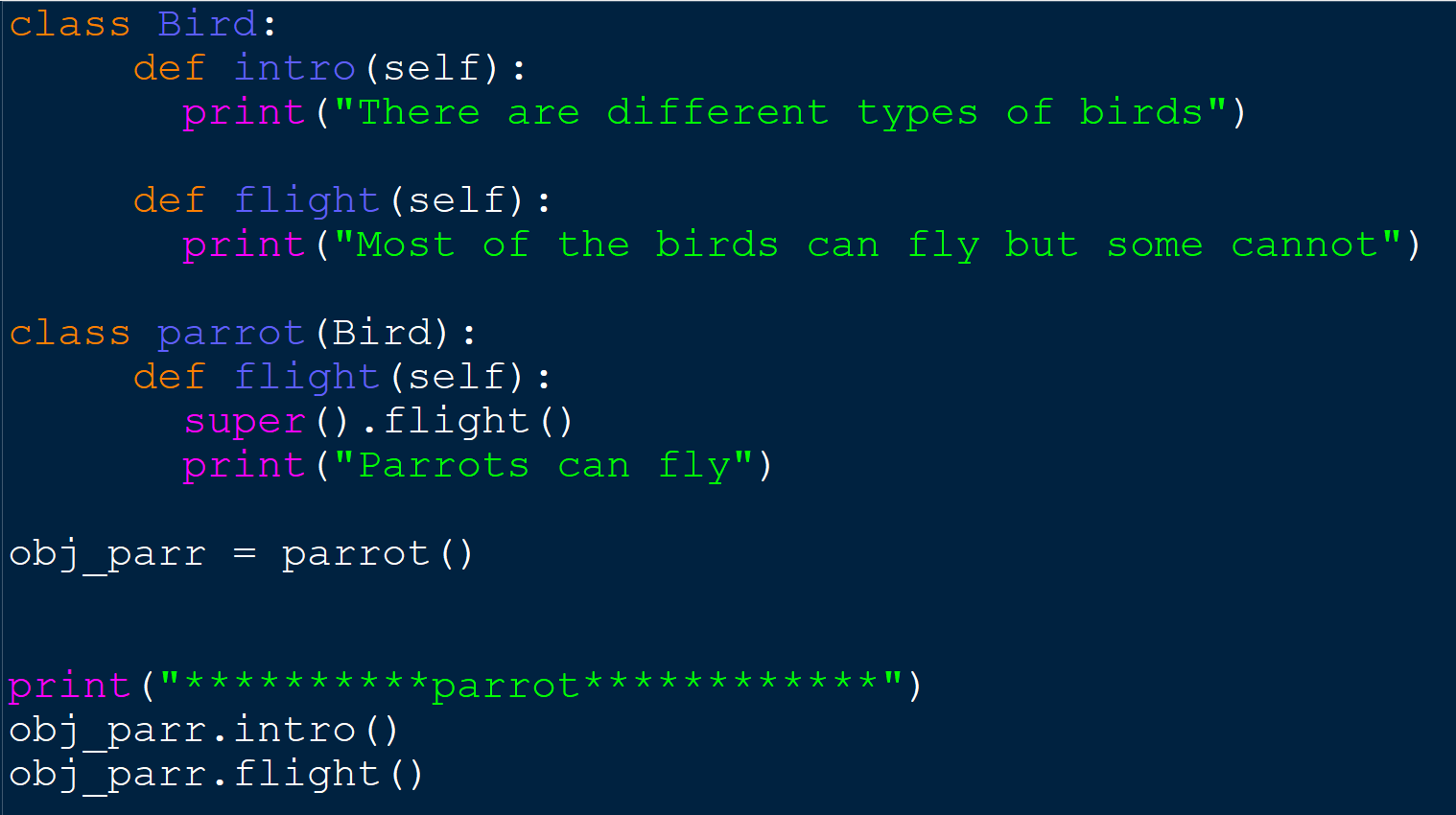 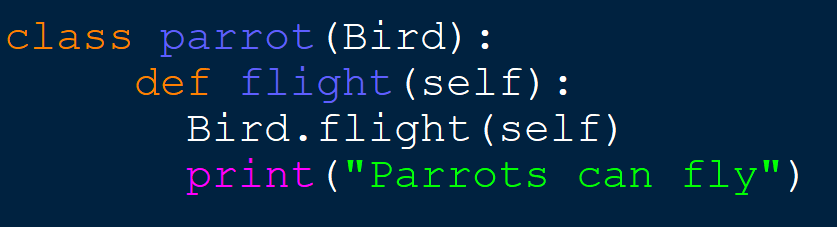 Created by : Nouf almunyif
OR
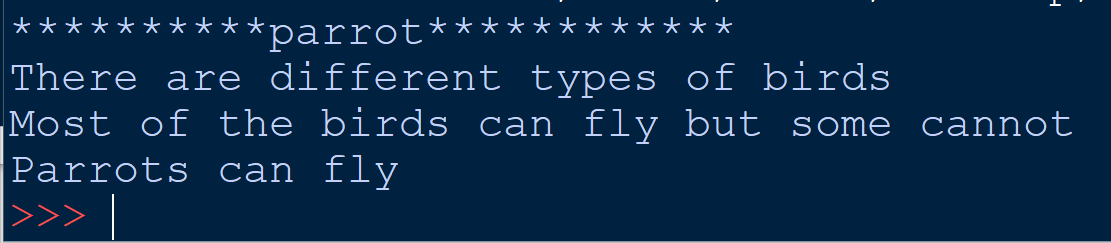 21
Overriding attributes
4/12/2022
One of the core purposes of a subclass is to change the behavior of the parent class in some useful way. We call this overriding the inherited behavior. Overriding attributes of a parent class in Python is as simple as creating a new attribute with the same name:
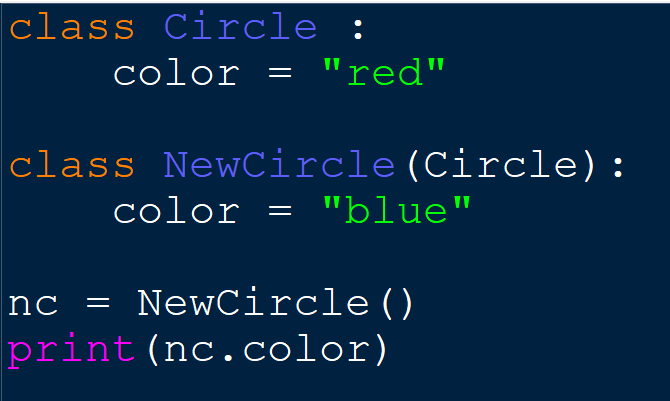 Any instances of the new class will have the blue color. Instances of the original class will have the red color.
Created by : Nouf almunyif
22
Operator Overriding
4/12/2022
Created by : Nouf almunyif
23
Operator Overloading
4/12/2022
Python operators work for built-in classes. But the same operator behaves differently with different types. For example, the + operator will perform arithmetic addition on two numbers, merge two lists, or concatenate two strings

 Operator Overloading is a feature in Python that allows the same operator to have different meaning according to the context
Created by : Nouf almunyif
24
Example: use the + operator with objects of a user-defined class
4/12/2022
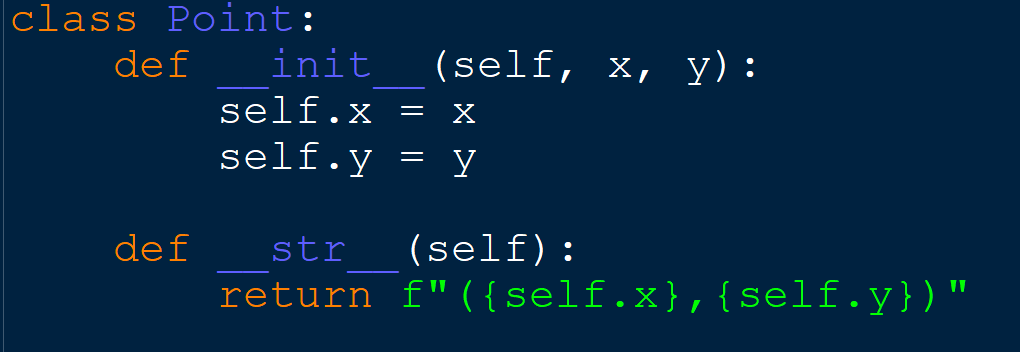 we can see that a TypeError was raised, 
since Python didn't know how to add two Point objects together.
Created by : Nouf almunyif
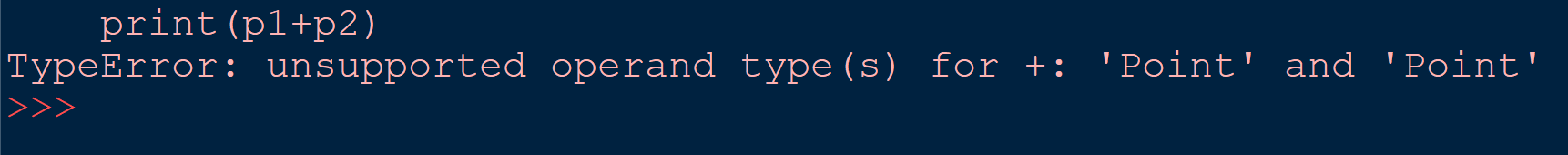 25
Example: use the + operator with objects of a user-defined class
4/12/2022
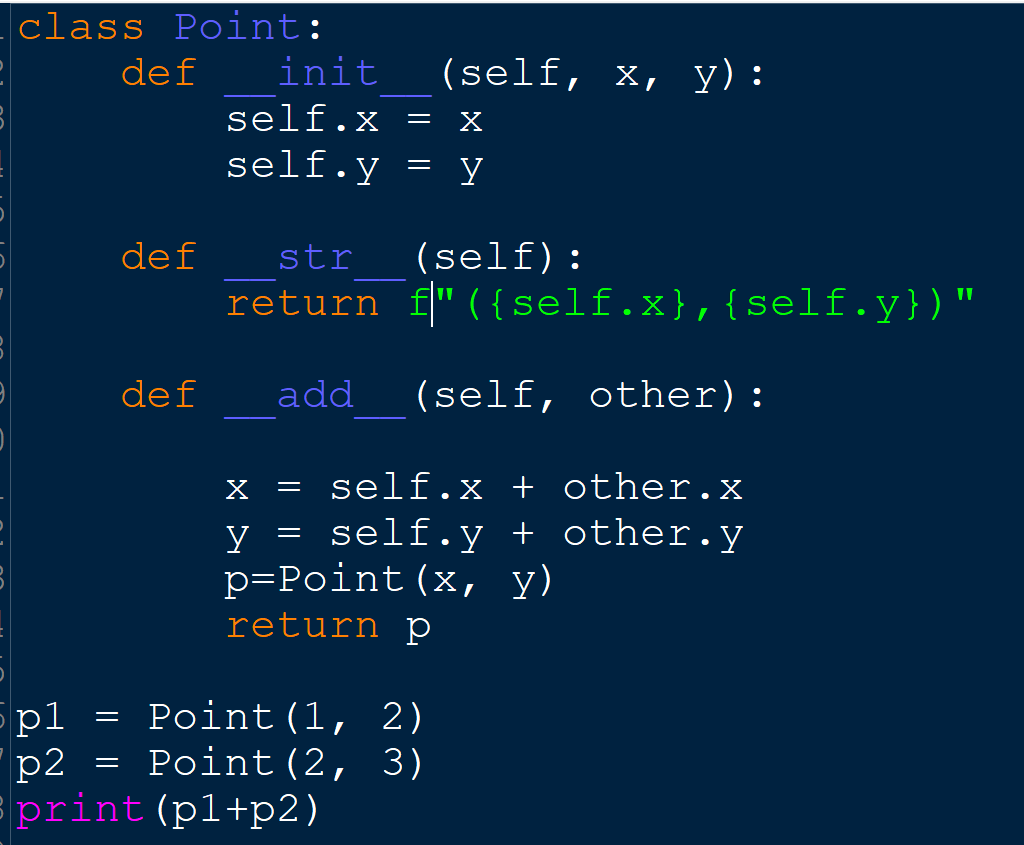 To overload the + operator, we will need to implement __add__() function in the class.
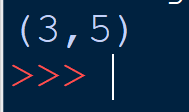 Created by : Nouf almunyif
What actually happens is that,
 when you use p1 + p2, Python calls p1.__add__(p2)
26
Mathematical Operator
4/12/2022
Similarly, we can overload other operators as well
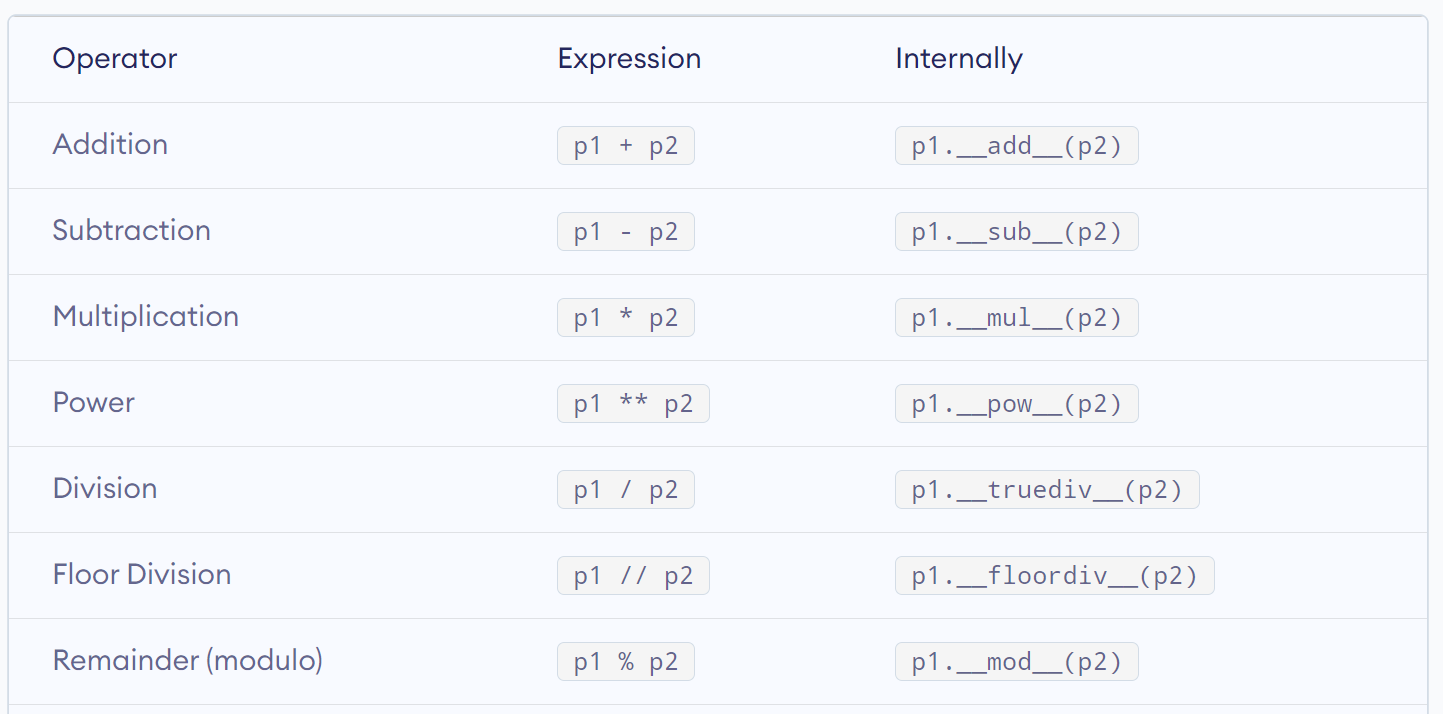 Created by : Nouf almunyif
27
Relational Operator
4/12/2022
Python does not limit operator overloading to arithmetic operators only. We can overload comparison operators as well.
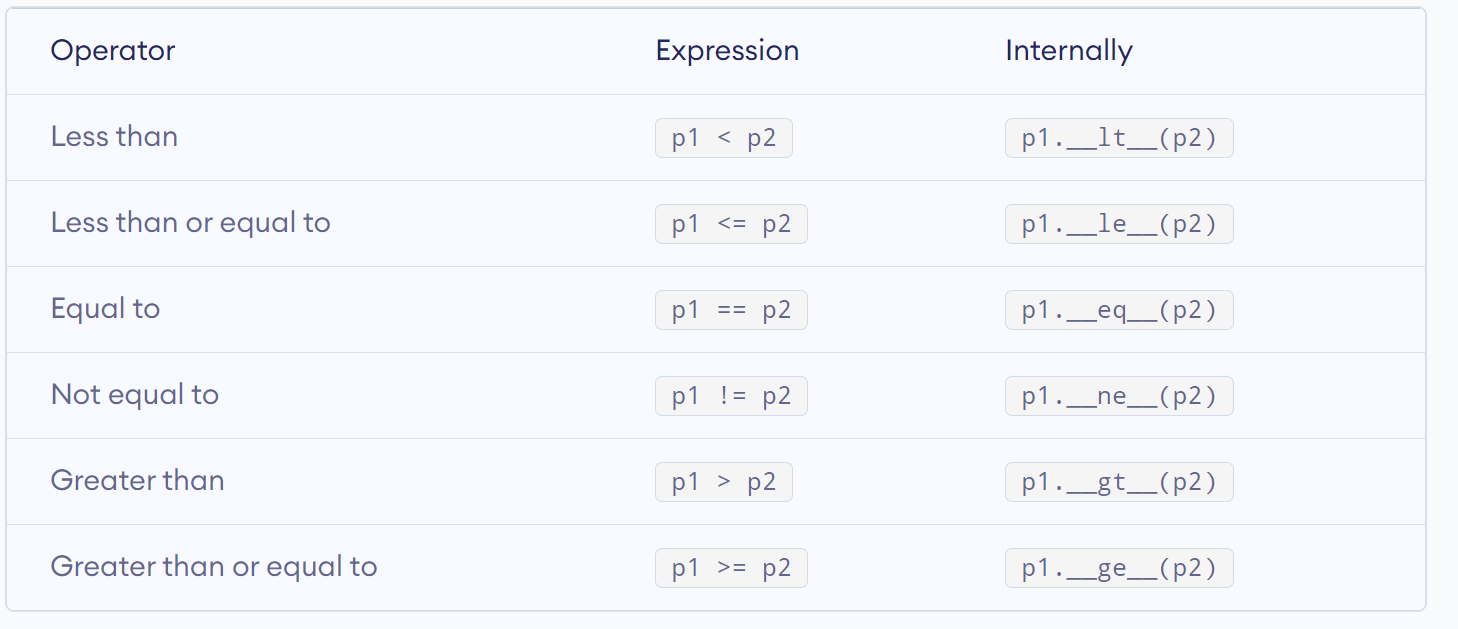 Created by : Nouf almunyif
28
Assignment Operator
4/12/2022
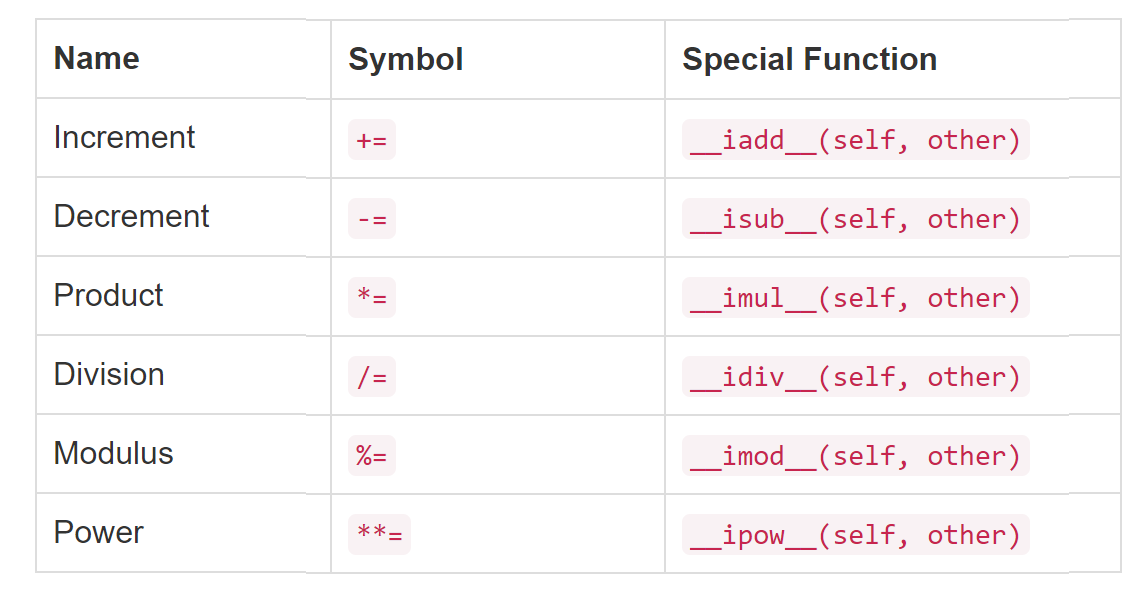 Created by : Nouf almunyif
29
Example: use the += operator with objects of a user-defined class
4/12/2022
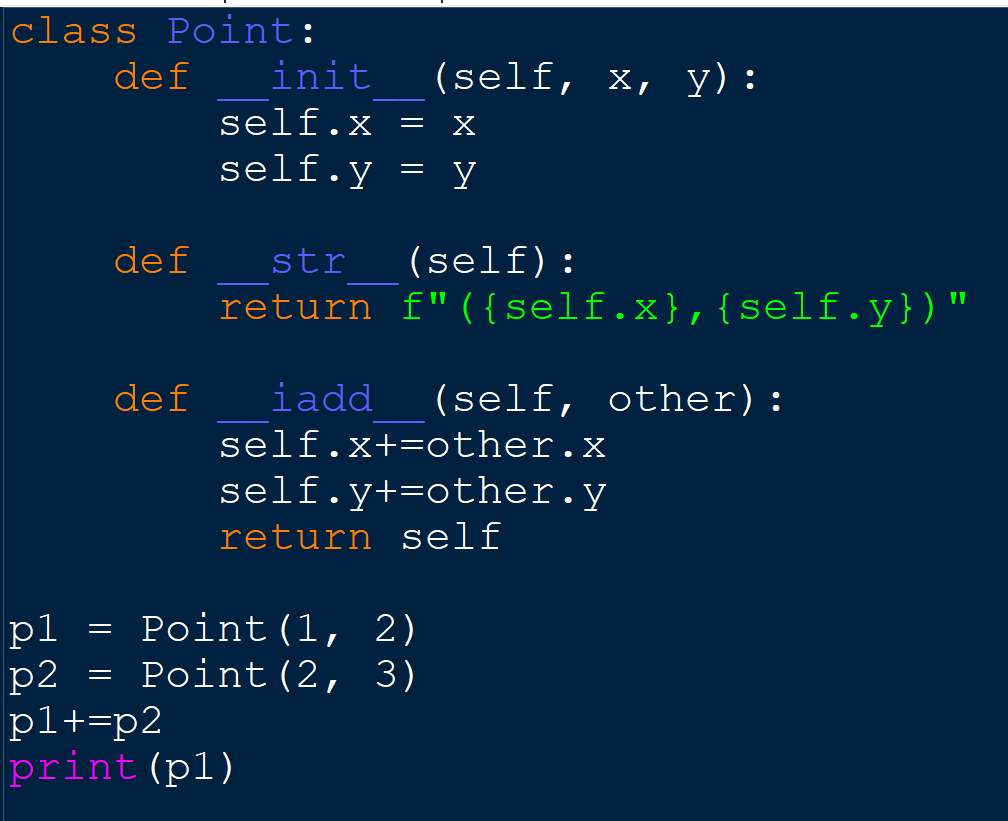 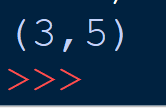 Created by : Nouf almunyif
30
In the previous Examples any change is made directly to self and it is then returned. 
What happens when you return some random value, like a string or an integer?
4/12/2022
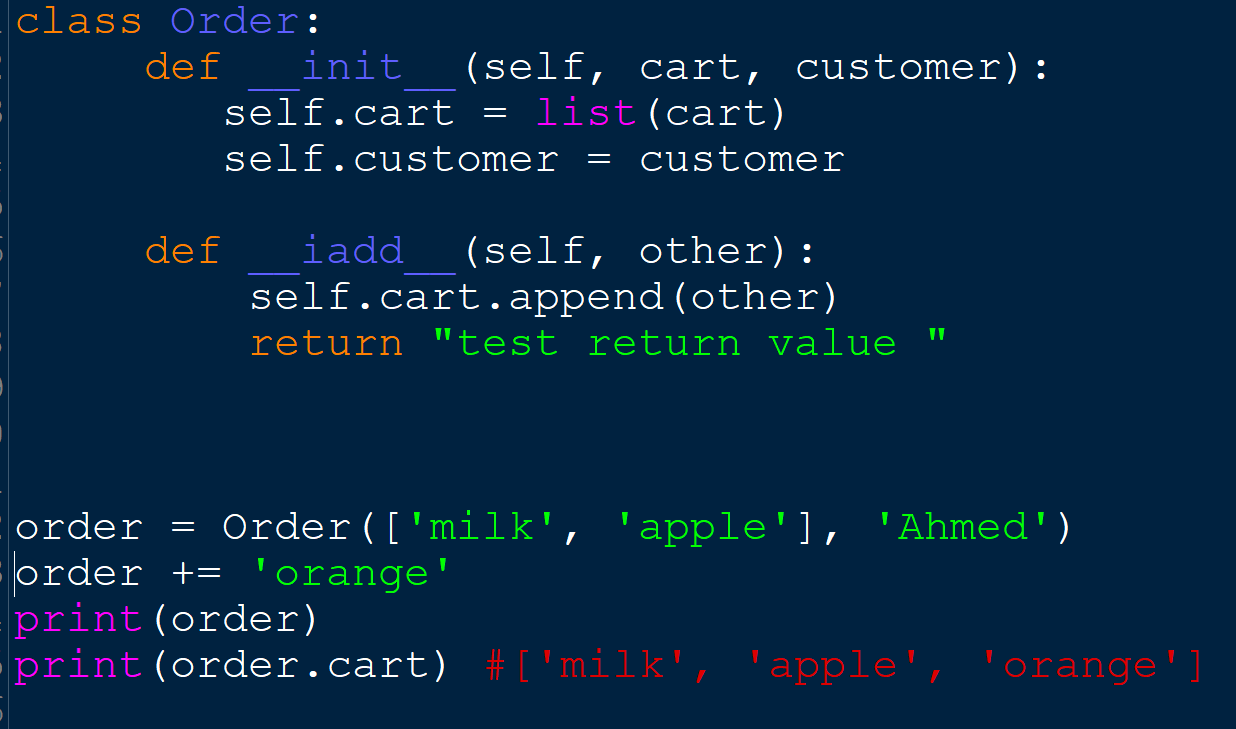 Created by : Nouf almunyif
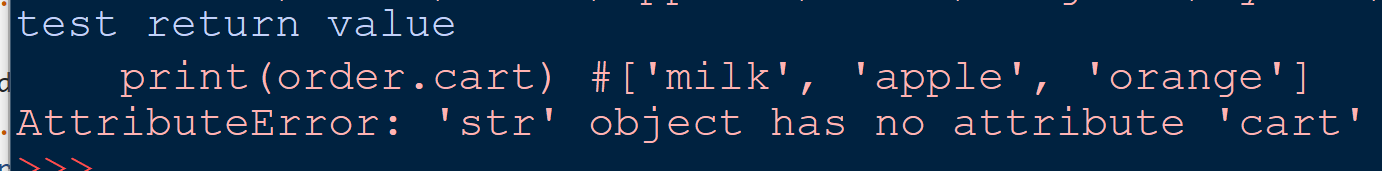 31
What if you forget to return some thing ?
4/12/2022
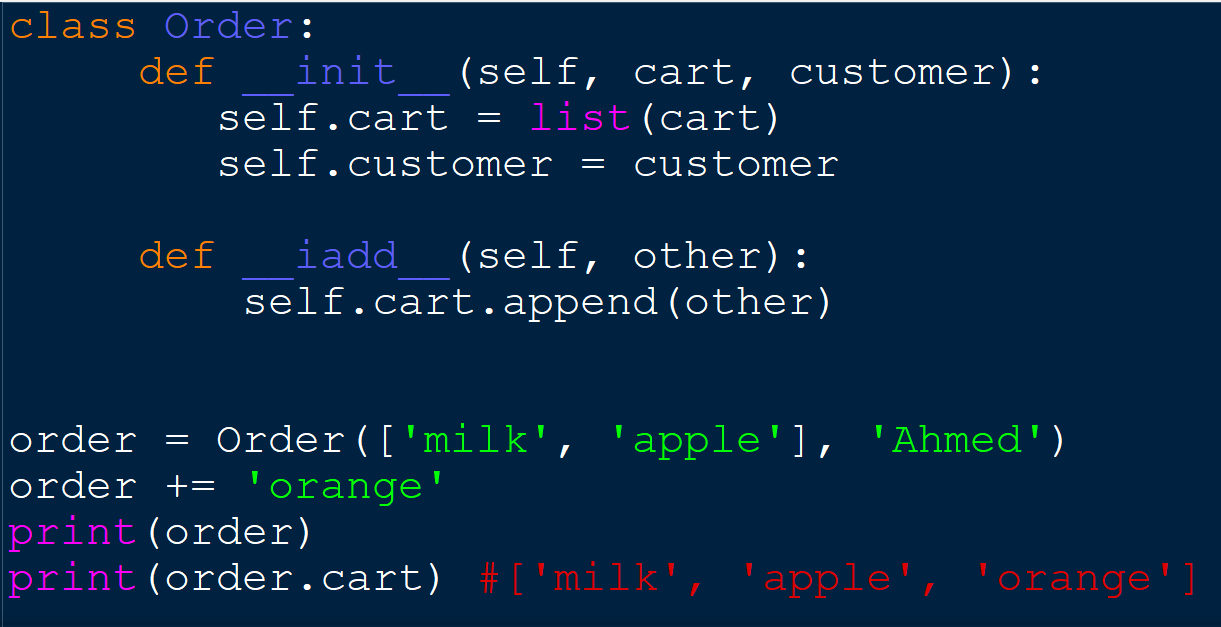 Created by : Nouf almunyif
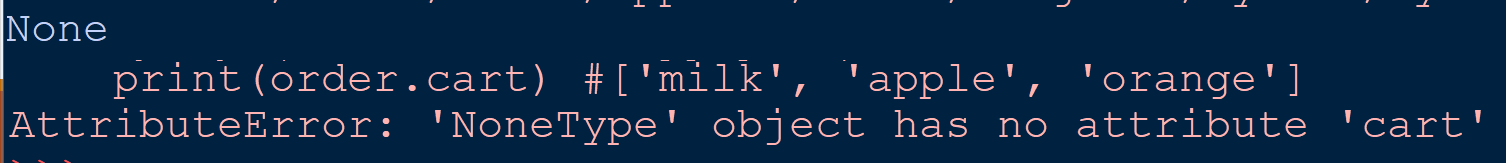 32
CASE Study
4/12/2022
Created by : Nouf almunyif
33
Creating Class Hierarchies
4/12/2022
We will start modeling an HR system:
 The HR system needs to process payroll for the company’s employees, but there are different types of employees depending on how their payroll is calculated.

The HR system requires that every Employee processed must provide a .calculate_payroll() interface that returns the weekly salary for the employee. The implementation of that interface differs depending on the type of Employee.
Created by : Nouf almunyif
34
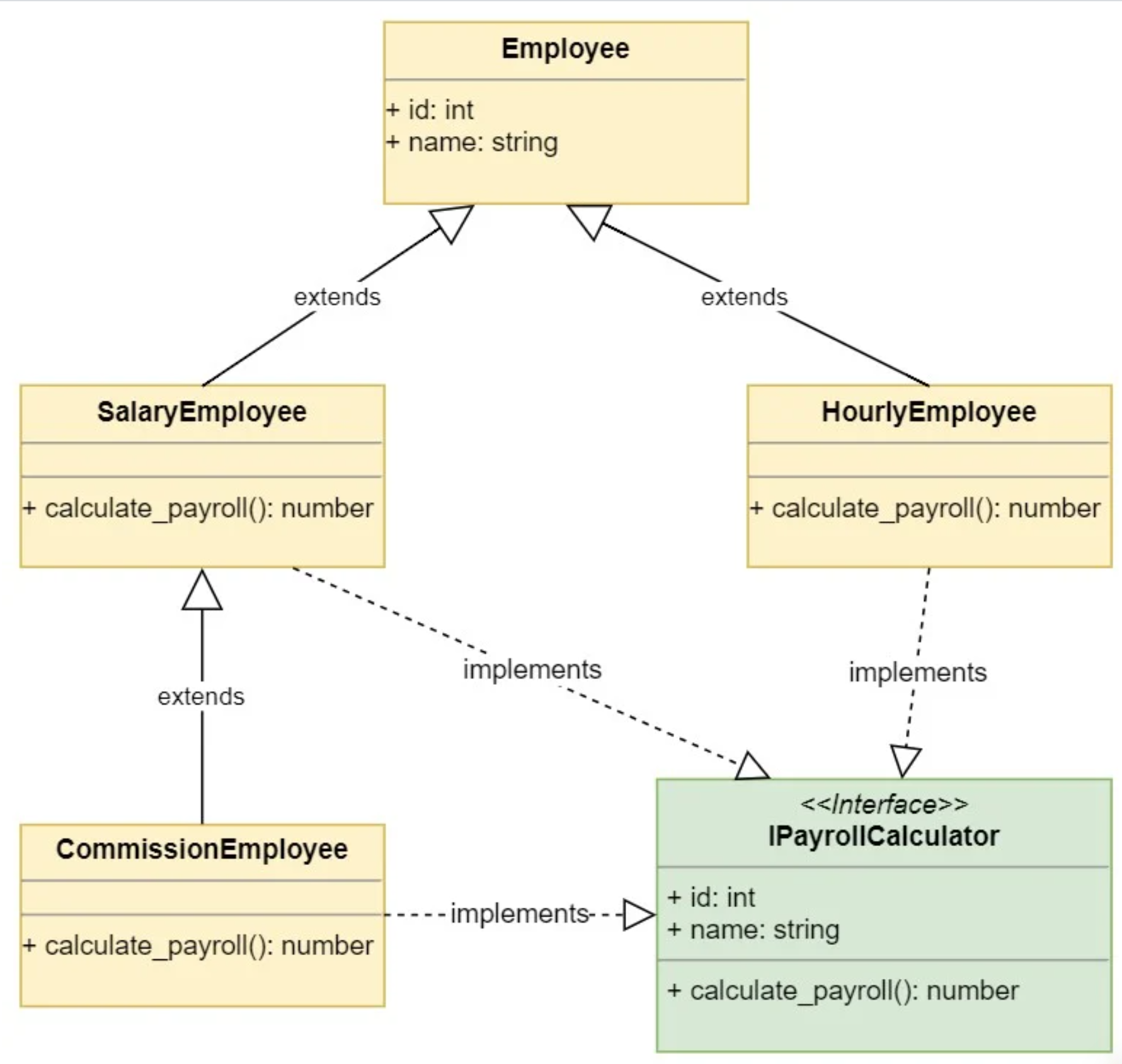 the inheritance
 hierarchy of the classes.
4/12/2022
Created by : Nouf almunyif
35
Employee(BASE)common interface for every employee type
4/12/2022
It is constructed with an id and a name. 
 every Employee must have an id assigned as well as a name.
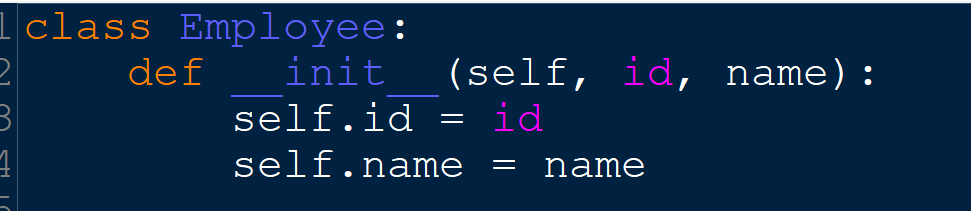 Created by : Nouf almunyif
36
Salary Employee(derived)
4/12/2022
administrative workers have a fixed salary, so every week they get paid the same amount
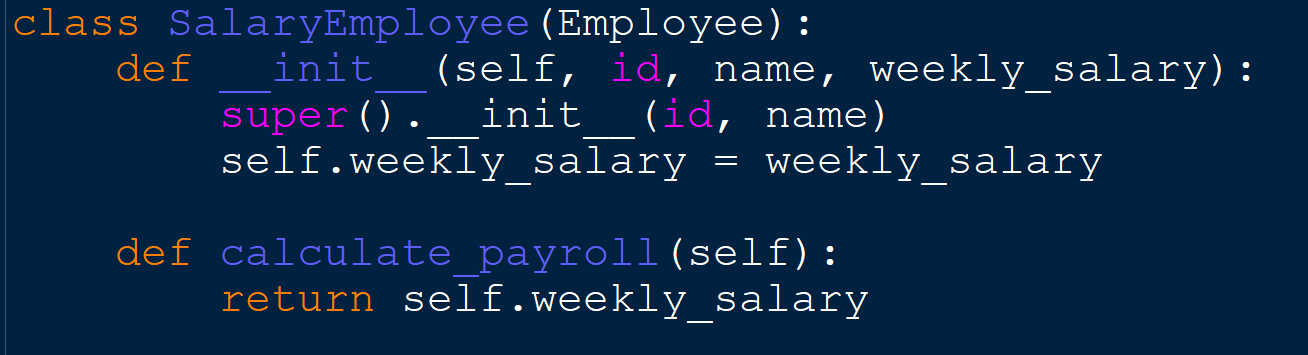 Created by : Nouf almunyif
37
HourlyEmployee(derived)
4/12/2022
The company also employs manufacturing workers that are paid by the hour:
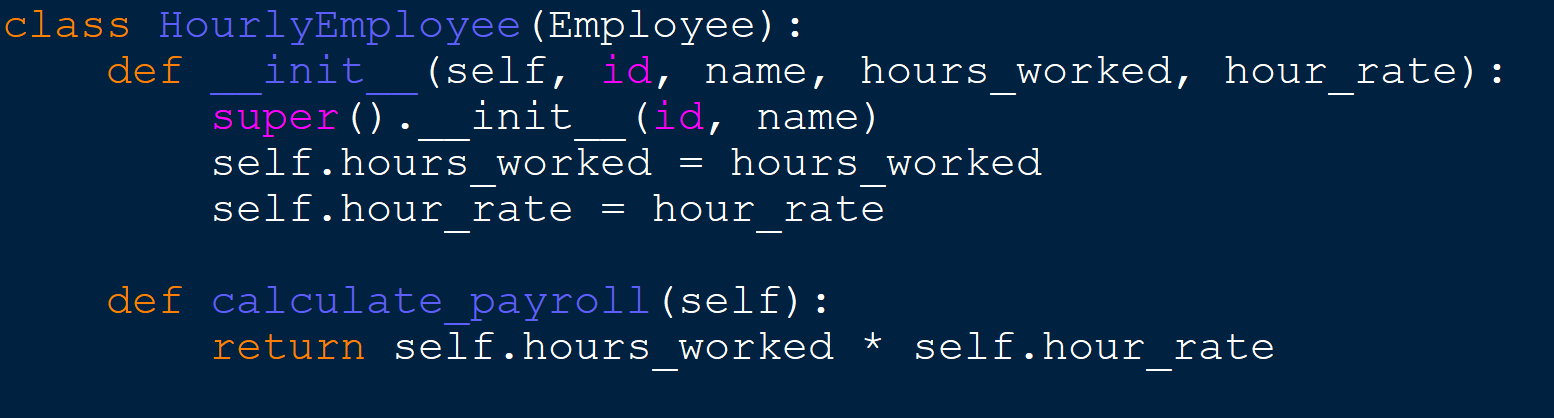 Created by : Nouf almunyif
38
Commission Employee(derived)
4/12/2022
the company employs sales associates that are paid through a fixed salary plus a commission based on their sales
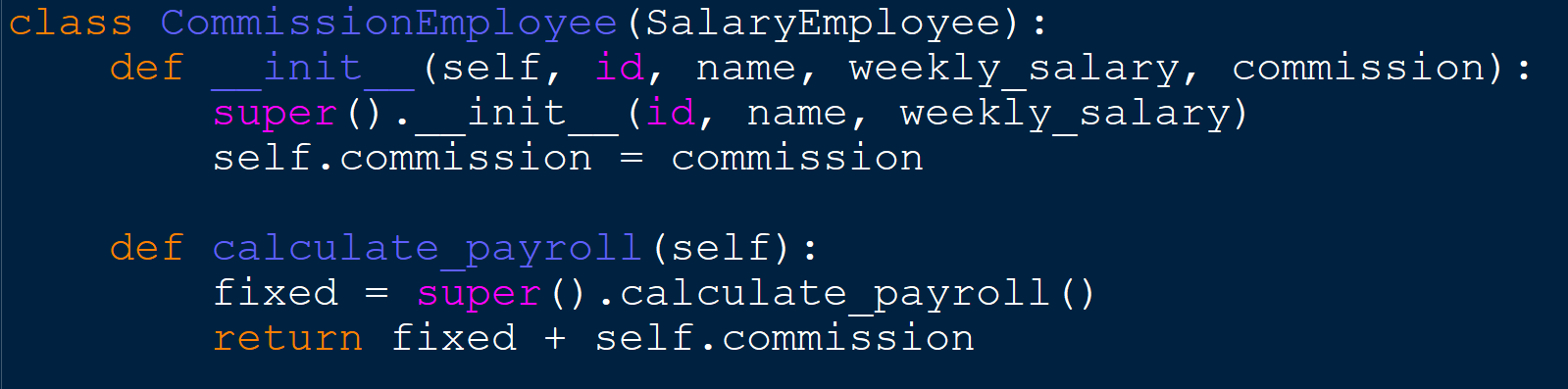 Created by : Nouf almunyif
39
PayrollSystem class
4/12/2022
The PayrollSystem implements a .calculate_payroll() method that takes a collection of employees and prints their id, name, and check amount using the .calculate_payroll() method exposed on each employee object.
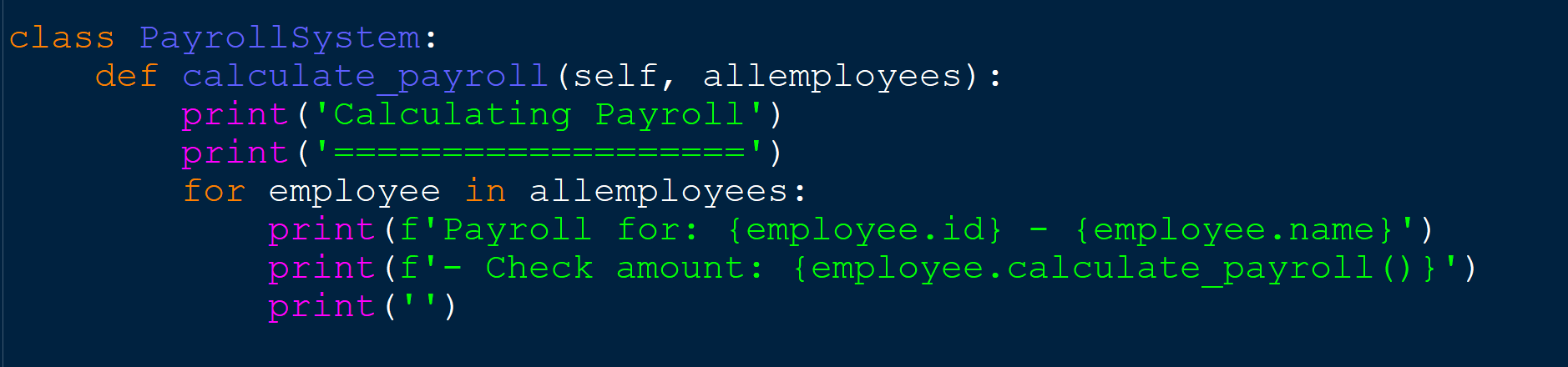 Created by : Nouf almunyif
40
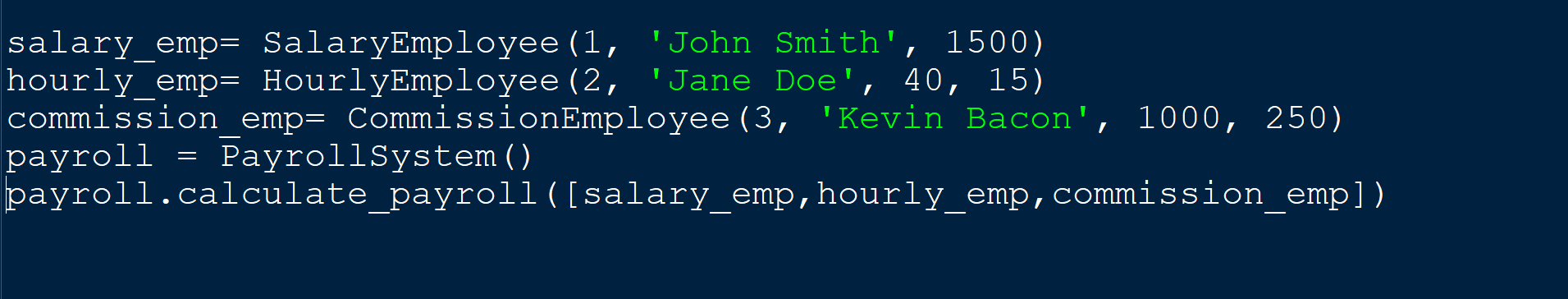 4/12/2022
Output :
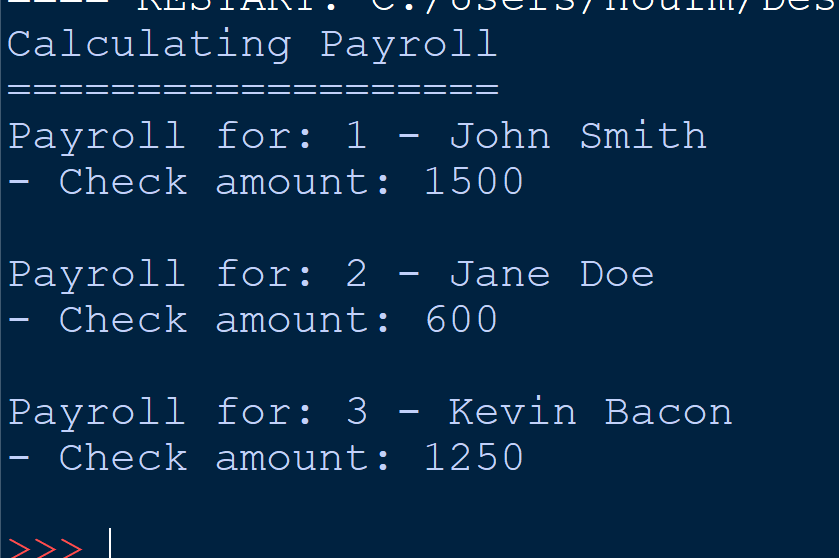 Created by : Nouf almunyif
41
Abstract Base Classes in Python
4/12/2022
The Employee class in the previous example is what we  called 
an abstract base class. 
Abstract base classes exist to be inherited, but never instantiated
You can use leading underscores in your class name to communicate that objects of that class should not be created
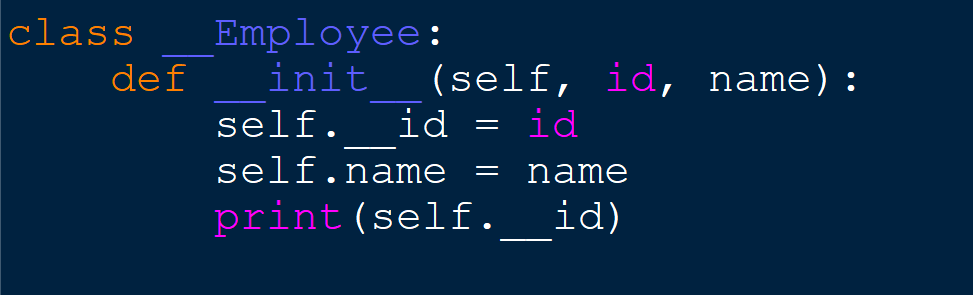 Created by : Nouf almunyif
42
Polymorphism with abstract class
4/12/2022
Abstract structure is defined in Document class . If you create an editor you may not know in advance what type of documents a user will open (pdf format or word format?).  

it would be great to access them like this
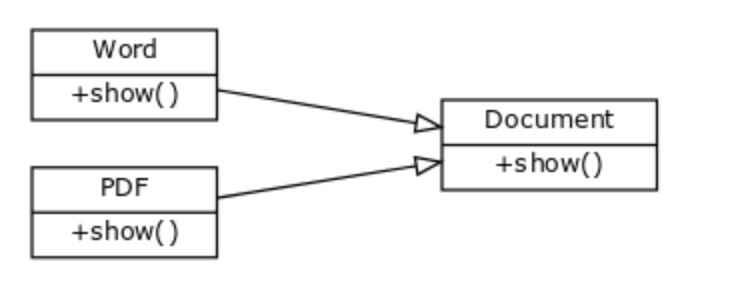 Created by : Nouf almunyif
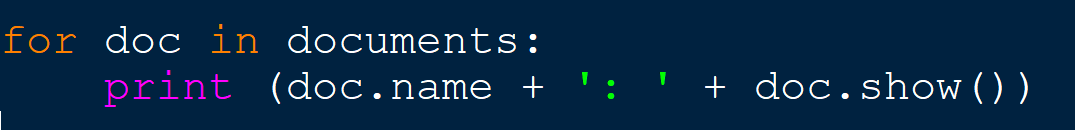 43
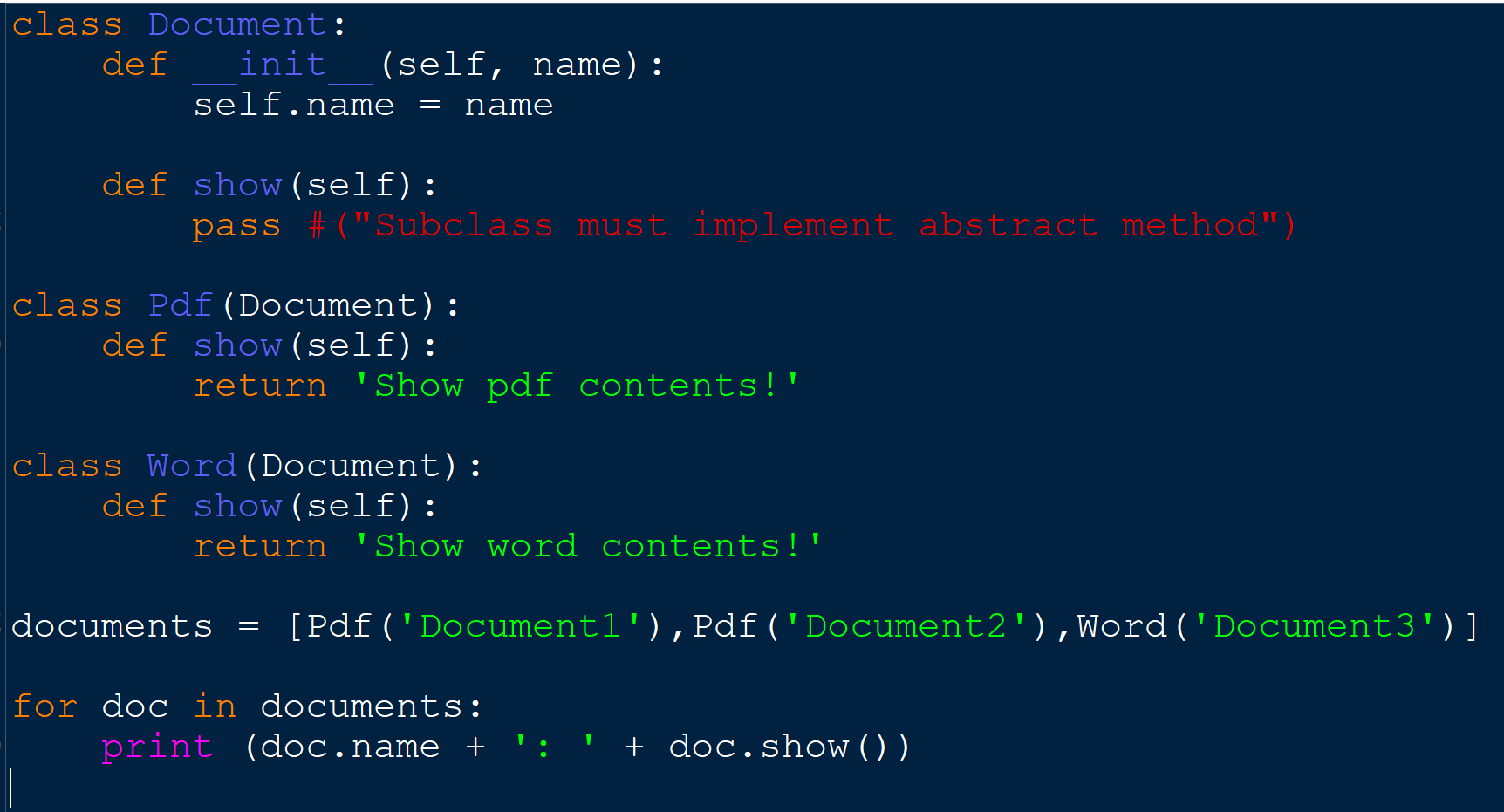 4/12/2022
Created by : Nouf almunyif
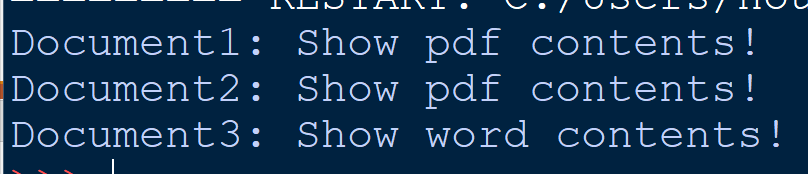 44
References:
4/12/2022
stackabuse.com
https://realpython.com/
https://dbader.org/blog/meaning-of-underscores-in-python
Besanttechnologies
Pythonspot
https://www.programiz.com/python-programming/operator-overloading
https://www.studytonight.com/python/python-operator-overloading
https://realpython.com/operator-function-overloading/#overloading-built-in-operators
https://codefellows.github.io/sea-python-401d4/lectures/inheritance_v_composition.html#overriding-attributes
Created by : Nouf almunyif
45